Isolationism
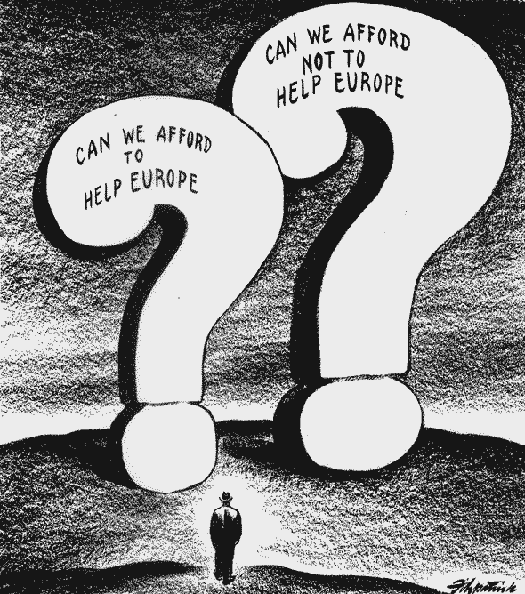 Definition: A policy of avoiding political or military involvement with other countries
Who: The United States supported isolationism
Why: They believed that involvement in WWI had cost the nation too much
Appeasement
Definition: Allowing an aggressor to do what they want in order to avoid war
Who: Great Britain and France
Why: Great Britain and France had been severely damaged by WWI.  They wanted to avoid another war in Europe.
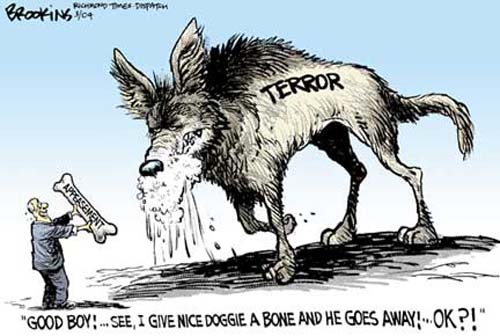 Aggression
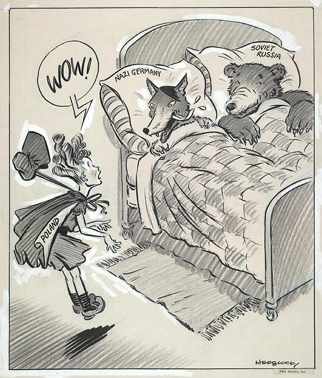 Definition: Attacking or confronting another nation
Who: Japan, Germany, and Italy
Why: Germany and Italy were both left with out territory in the Treaty of Versailles.  Japan needed to acquire raw goods to fuel their industry.
Japanese Aggression
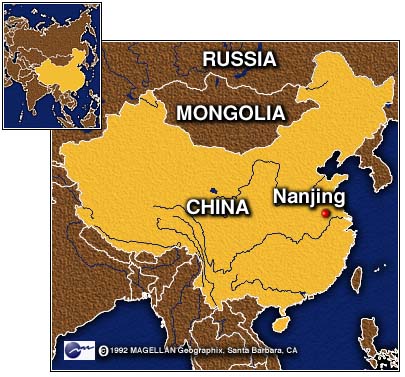 Background: Japan invades China
Where: Nanjing
Result: Hundreds of thousands of civilians and unarmed soldiers are massacred; an estimated 20,000-80,000 women were raped
Nanjing Massacre
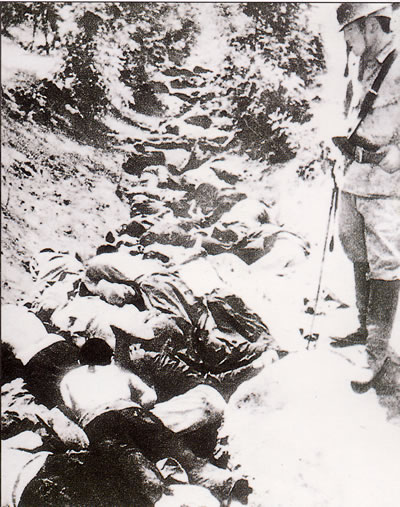 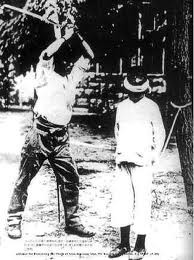 Nanjing Massacre
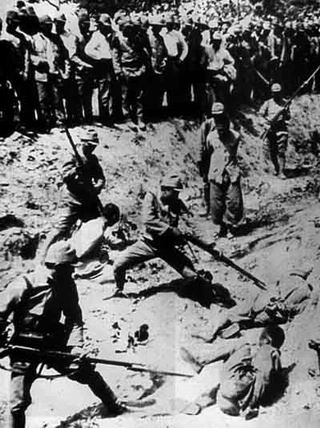 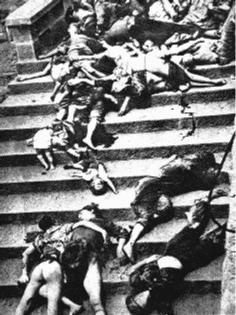 Italian Aggression
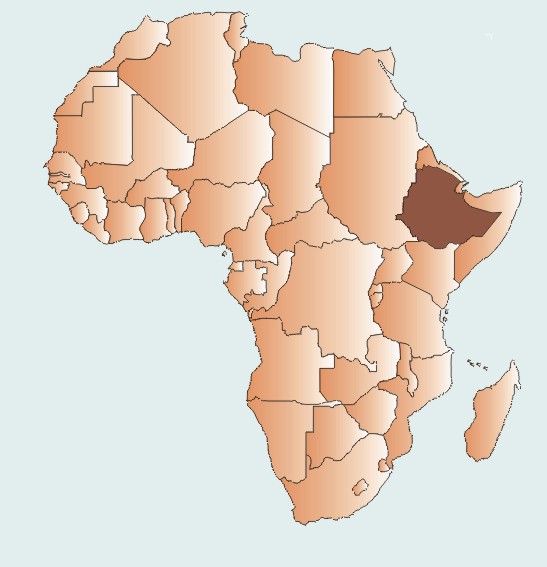 Background:Italy invades east Africa
Where: Ethiopia
Results: Italy created an east African colony; 275,000 Ethiopians killed (including civilians and Red Cross workers); forced labor camps; mutilated bodies of killed enemies; threw captives out of airplanes mid-flight
Italian Aggression
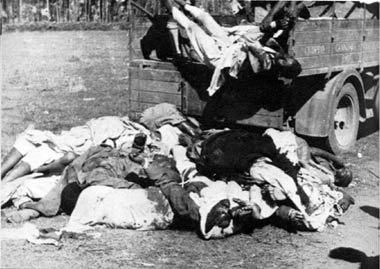 Italian Aggression
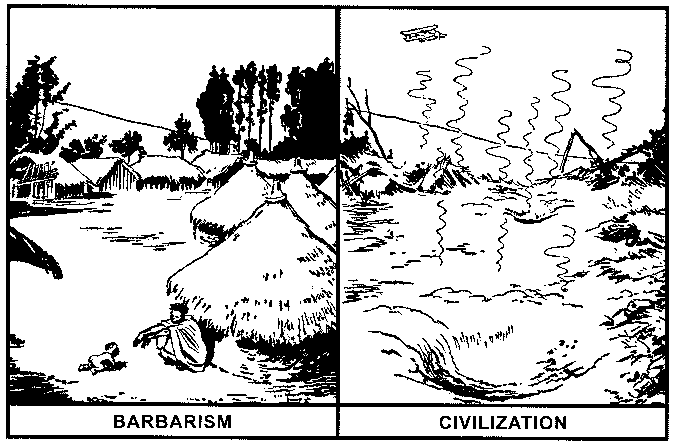 Spanish Civil War
Background:
General Francisco Franco installs a fascist state
Supported by Germany and Italy (troops, weapons, airplanes)
Where: Spain
Results: Estimated 50,000-200,000 people executed (including women and church officials); thousands of people raped and murdered; violent persecution of religion; Fascist state lasted until Franco’s death in 1975
Spanish Civil War
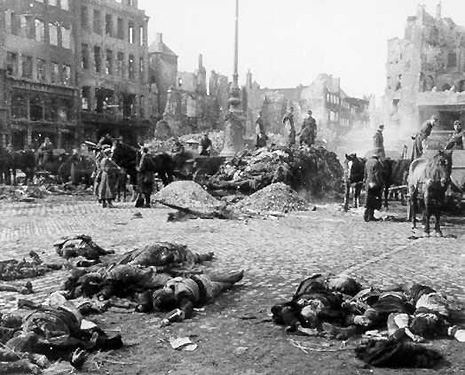 Spanish Civil War
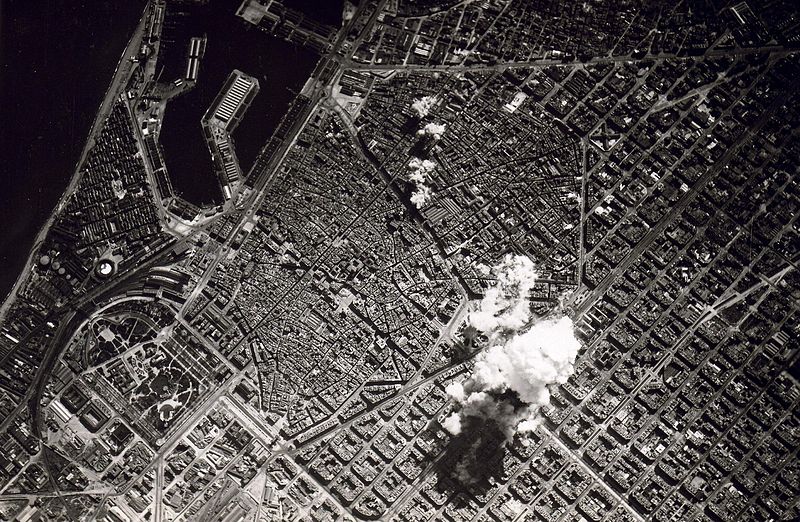 German Aggression
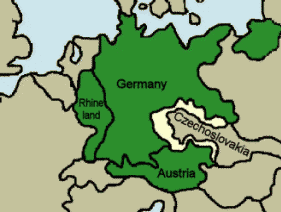 Where: Germany invades Austria, the Rhineland, and the Sudetenland
Result: Hitler gained power and prestige; Germany allied with Japan and Italy to form the Axis-powers
German Aggression
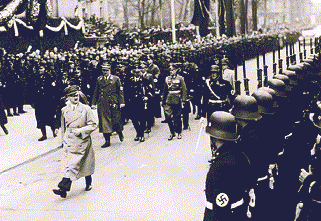 Year:1936Author: David Low
Year: 1941Author: Dr. Seuss